Air Pollution Practice Questions
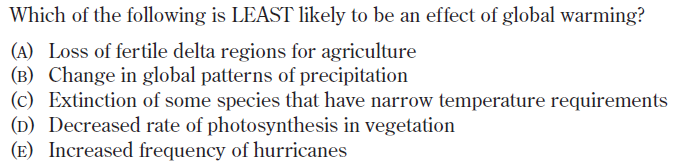 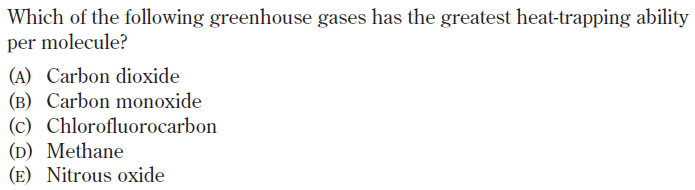 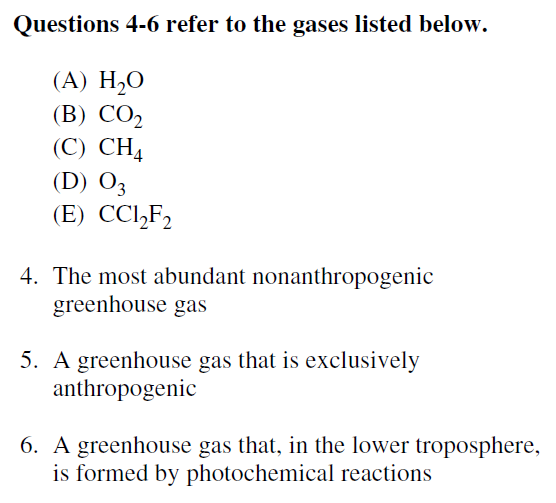 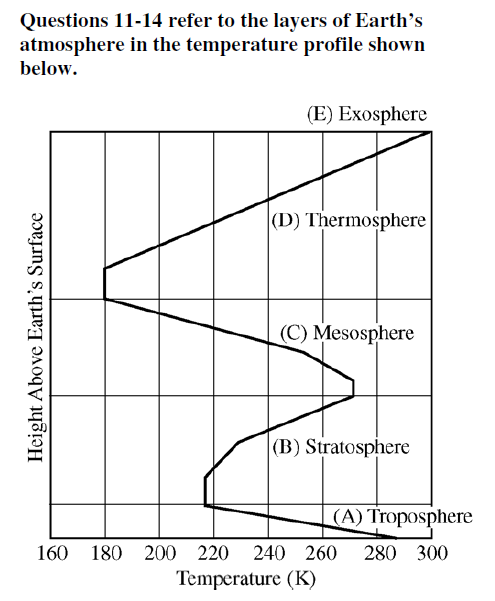 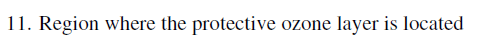 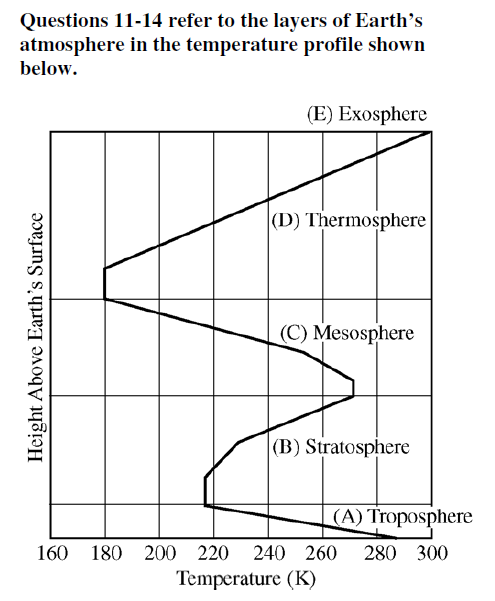 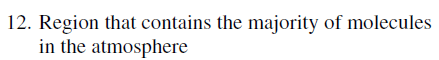 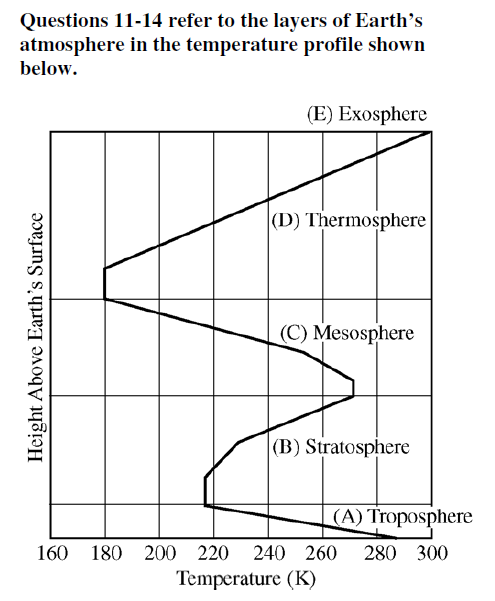 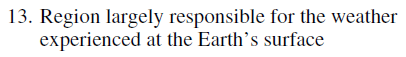 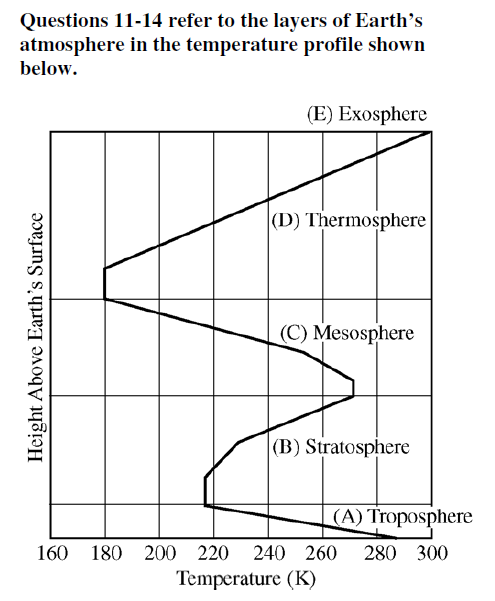 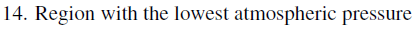 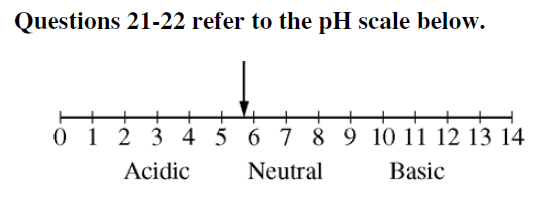 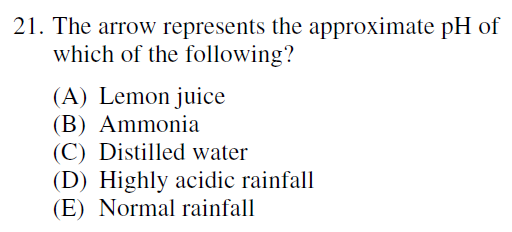 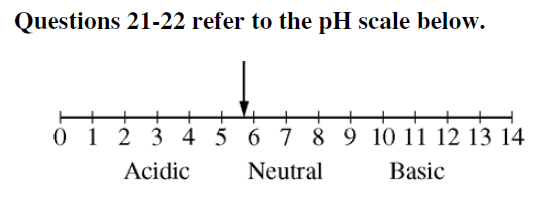 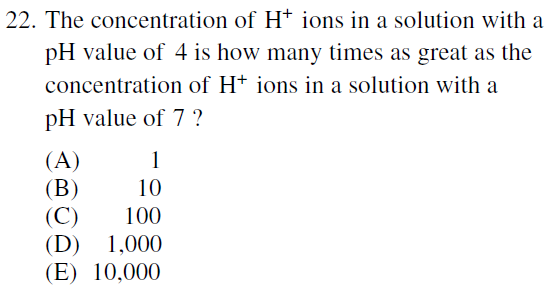 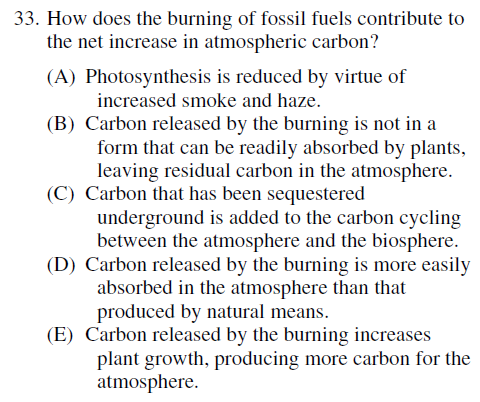 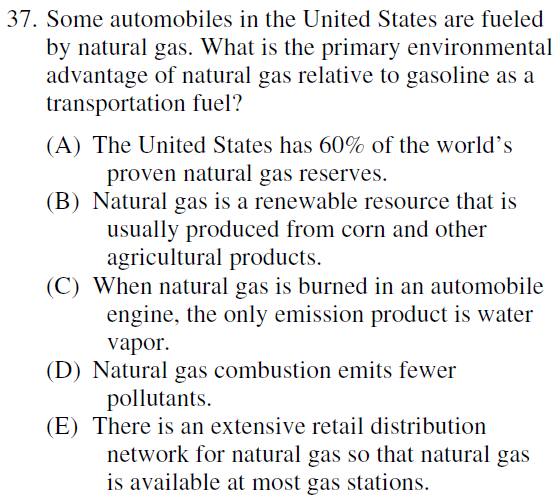 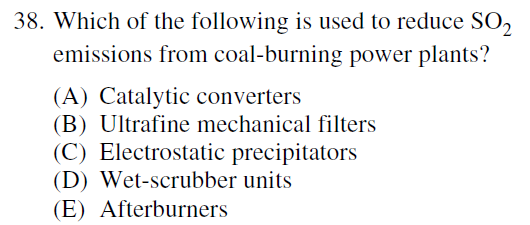 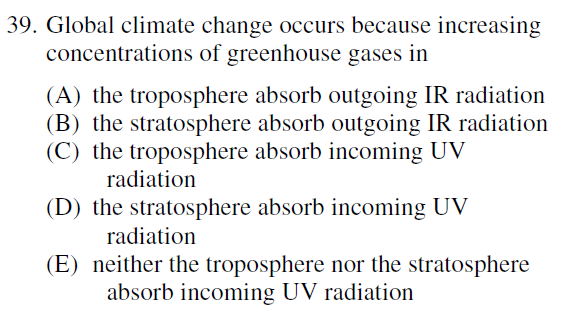 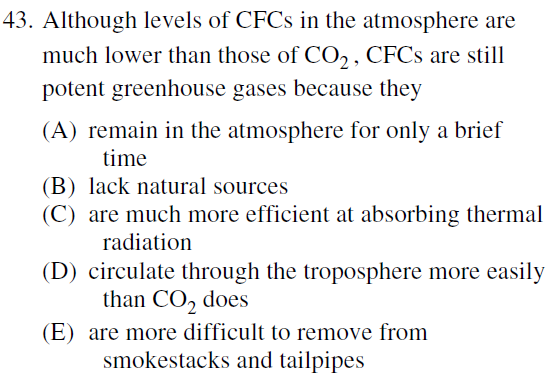 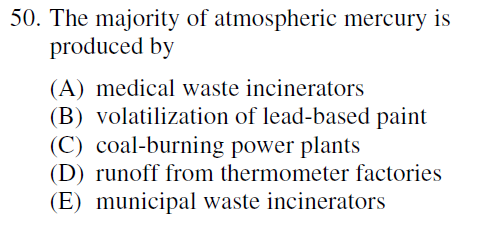 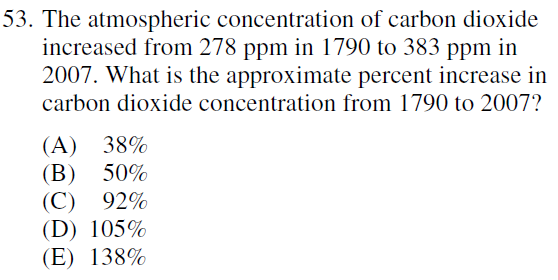 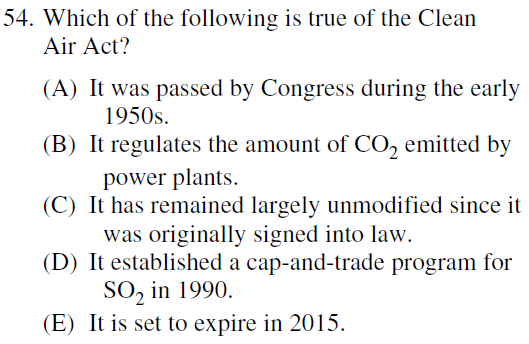 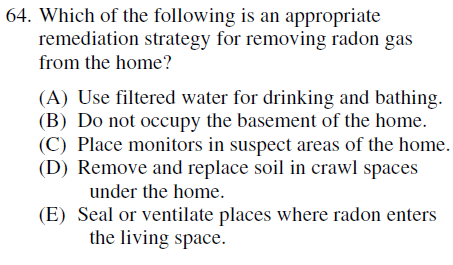 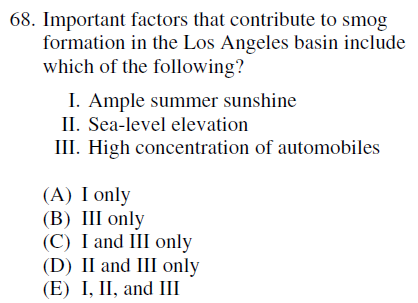 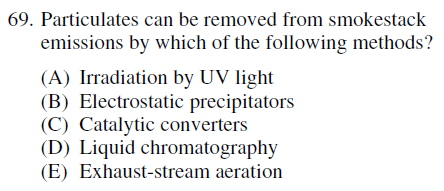 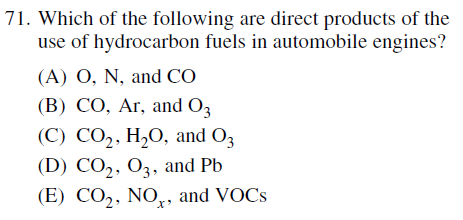 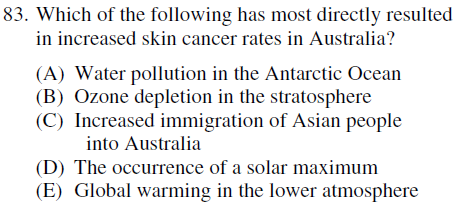 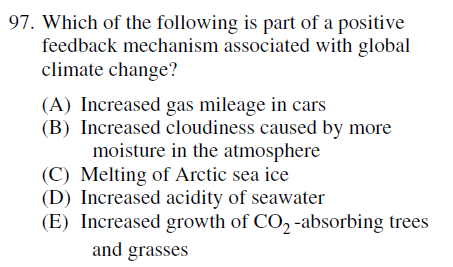 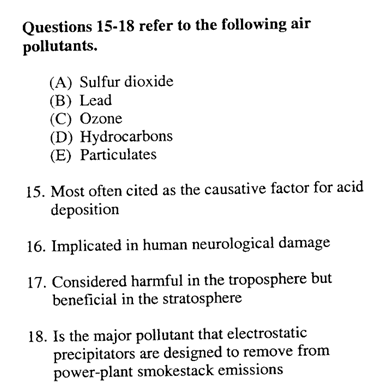 v
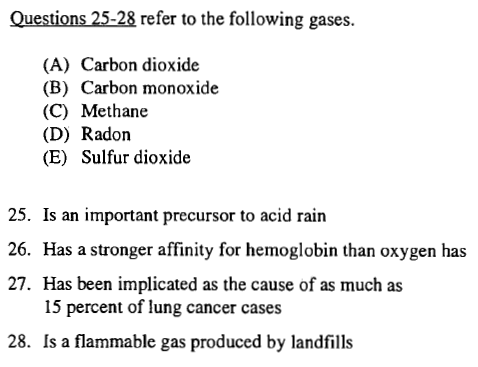 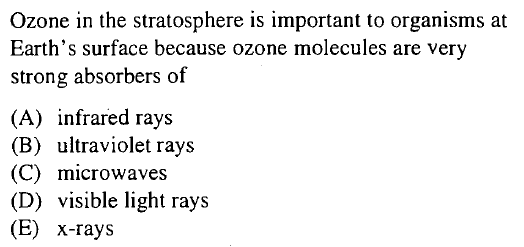 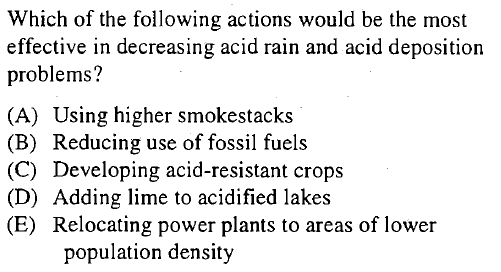 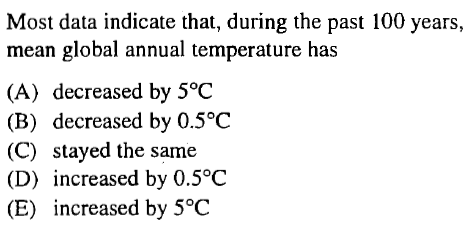 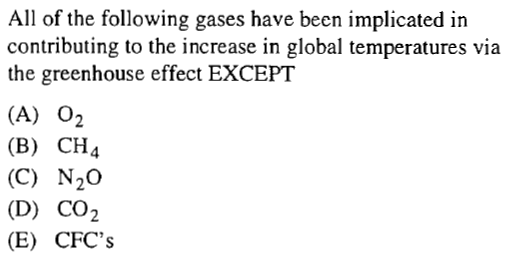 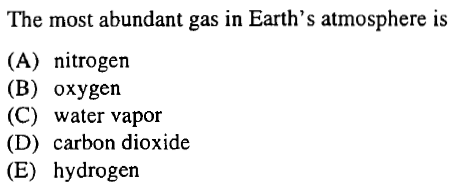 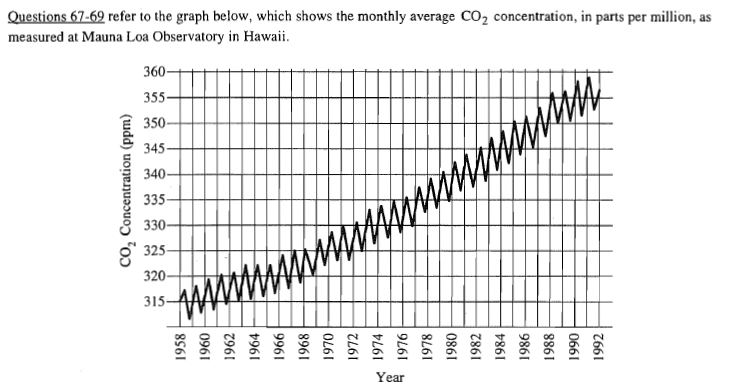 355ppm
30ppm change
325ppm
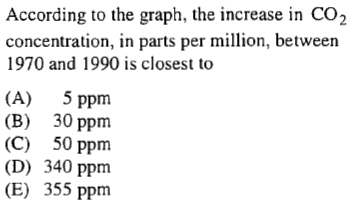 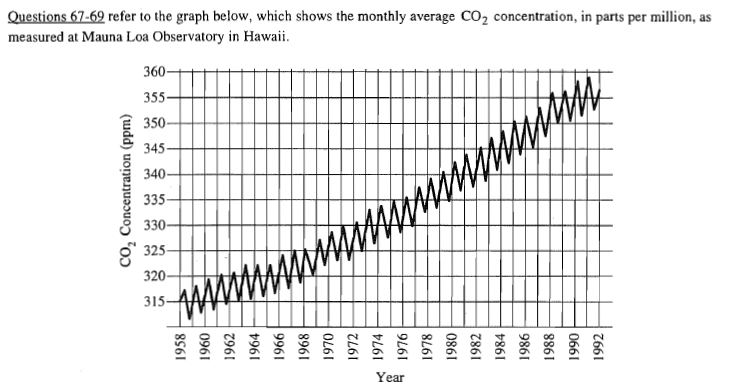 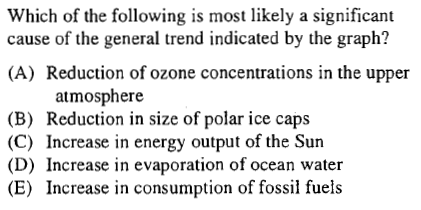 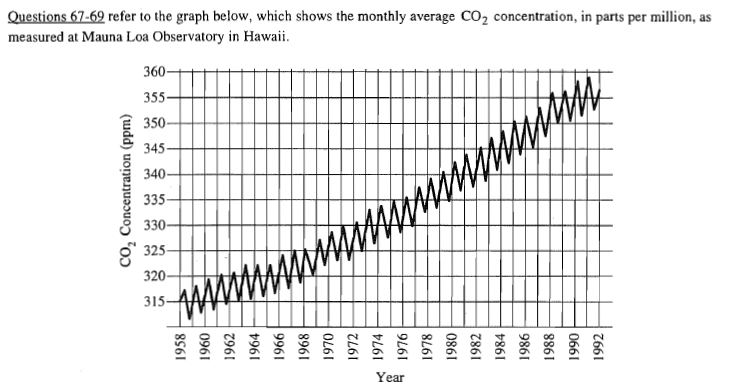 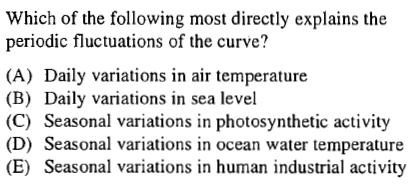 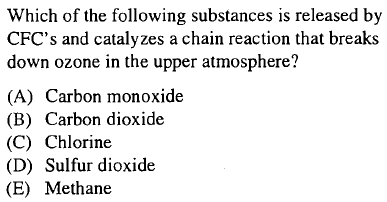 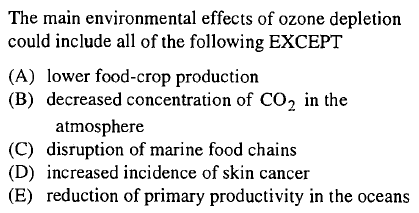 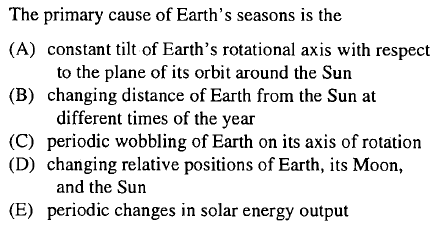 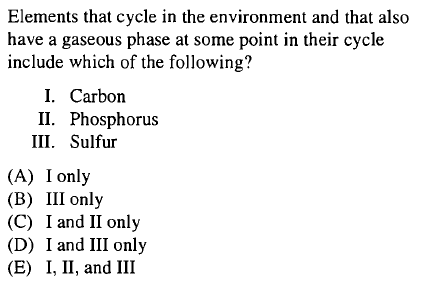 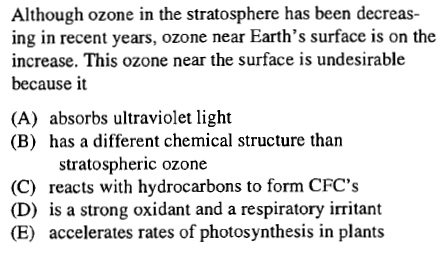 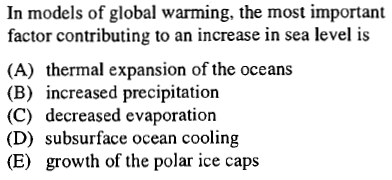 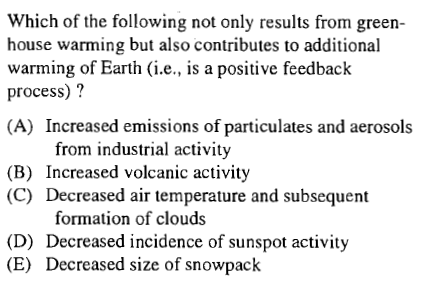 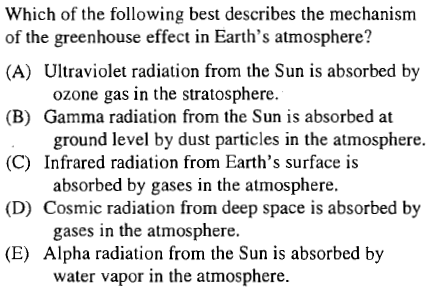 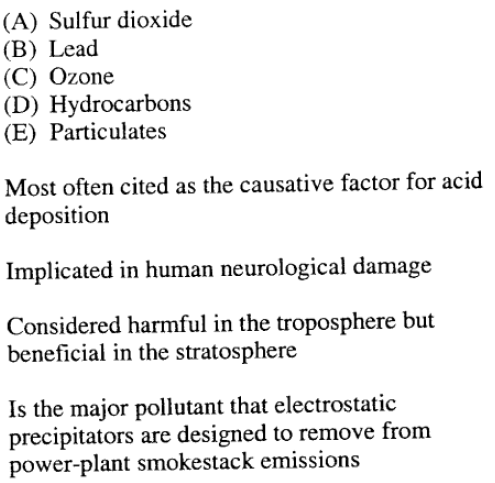 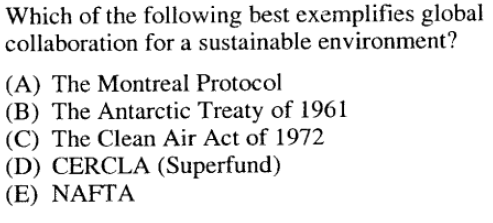 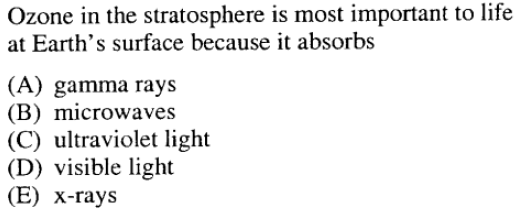 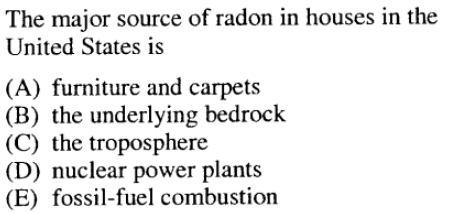 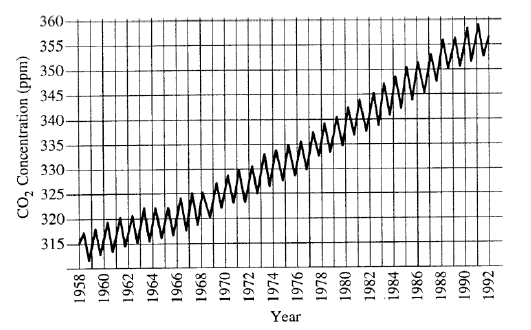 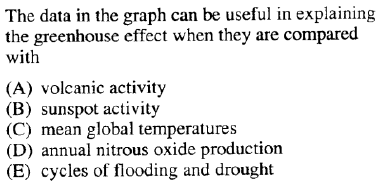 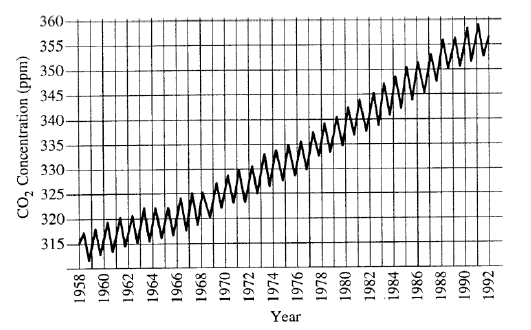 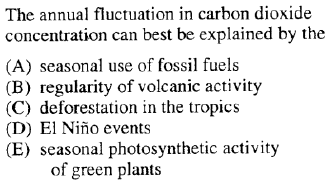 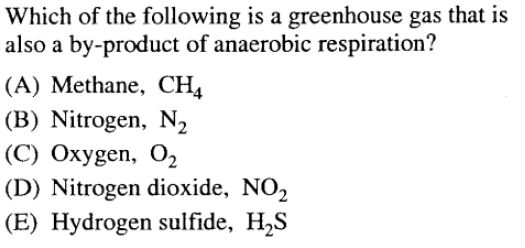 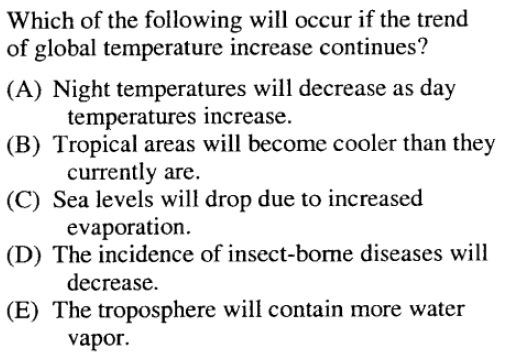 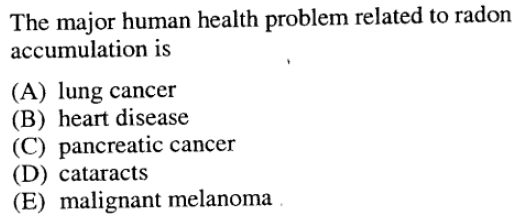 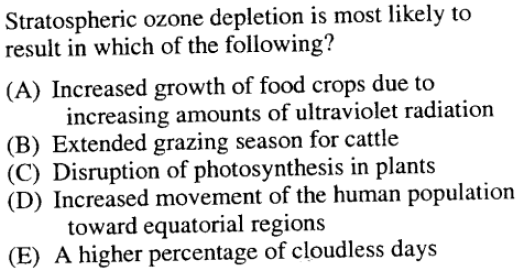 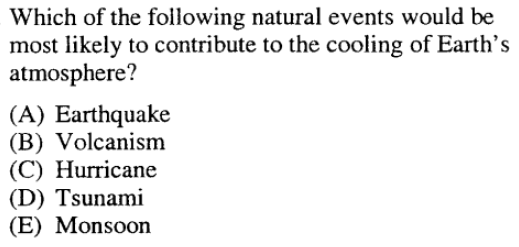 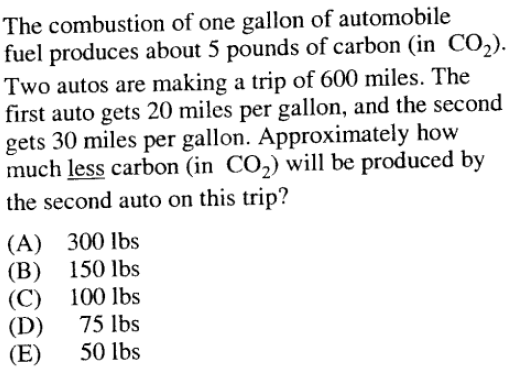 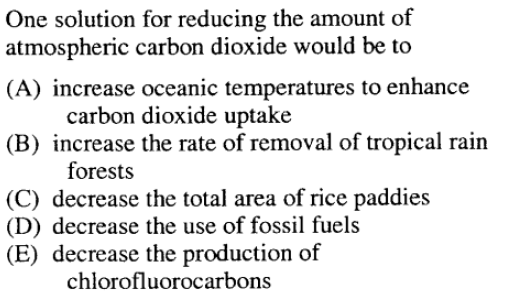 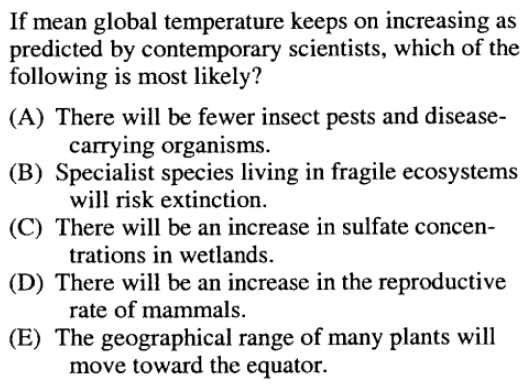 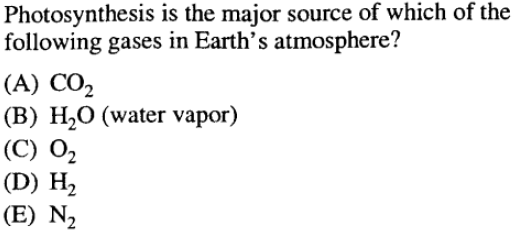 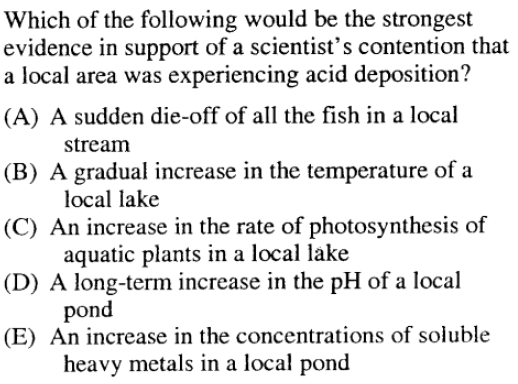 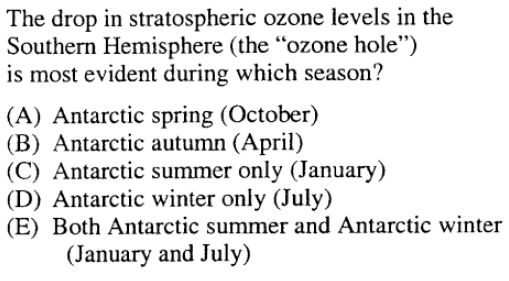 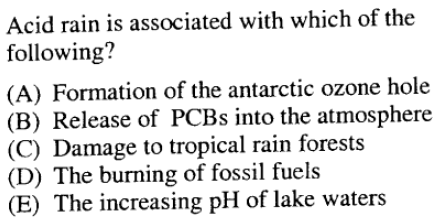 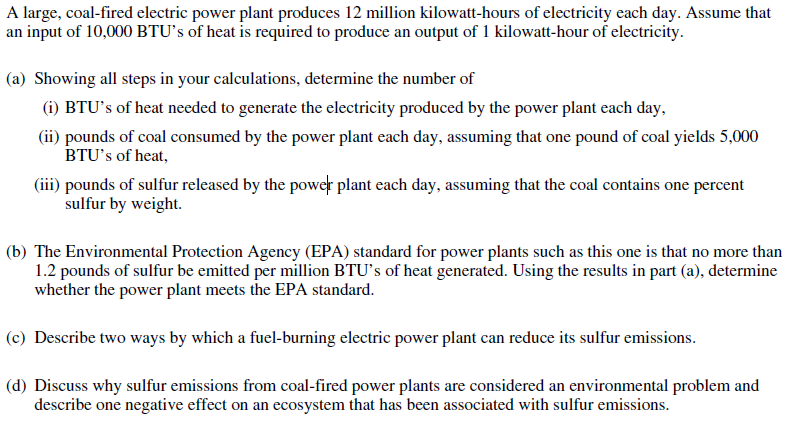 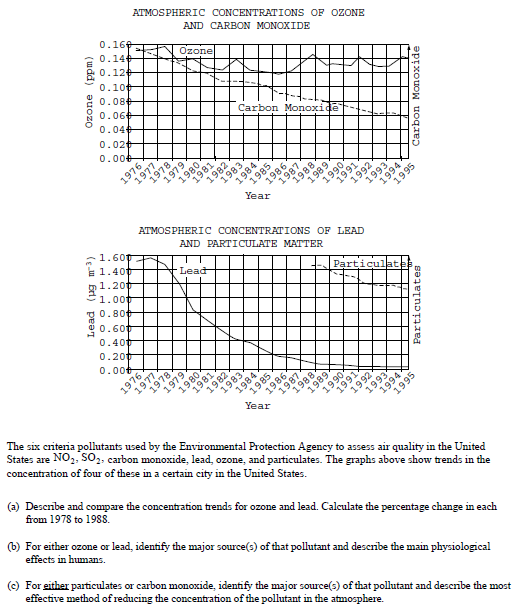